Beroepenrally Metaal & Technologie
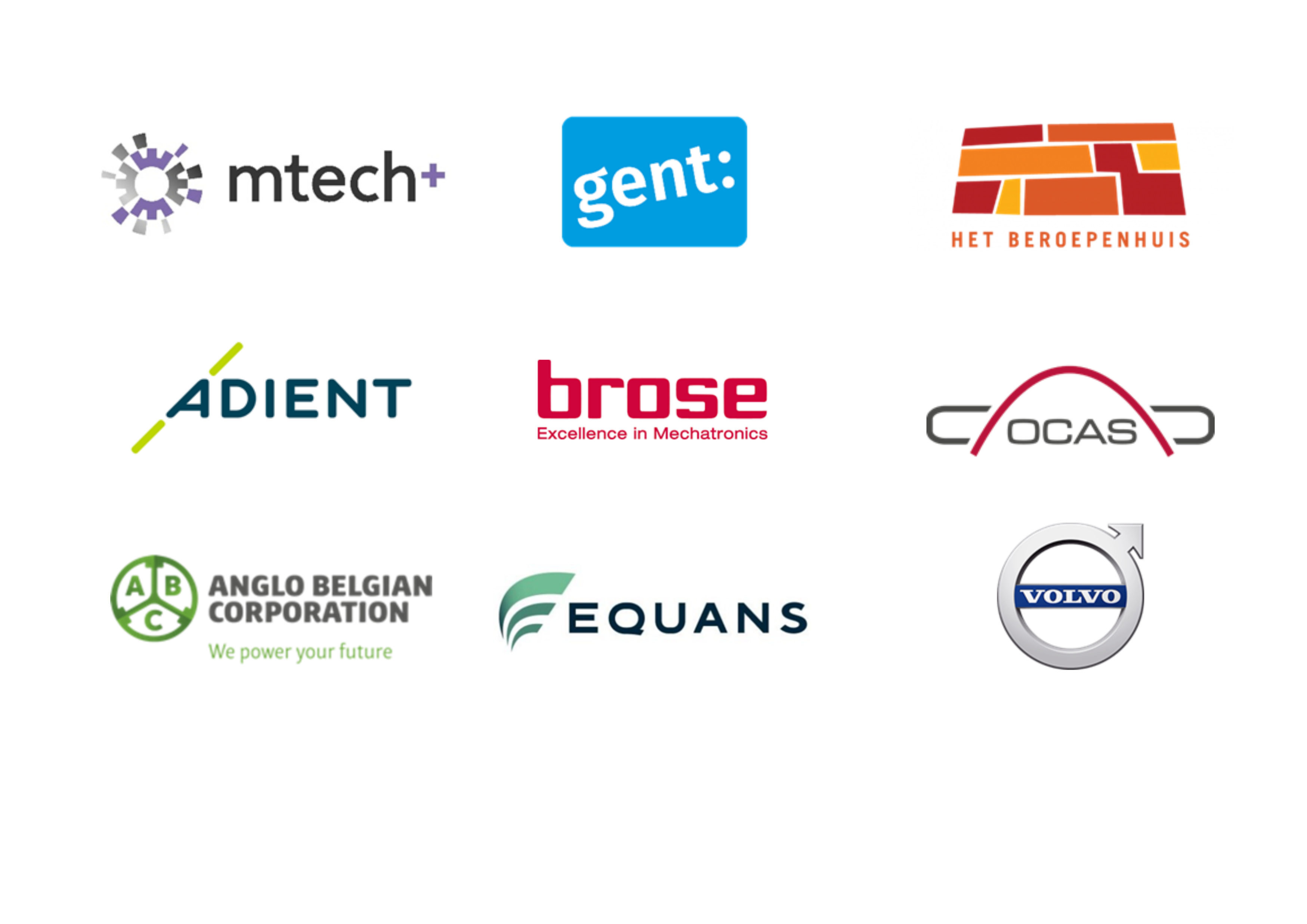 Metaalquiz
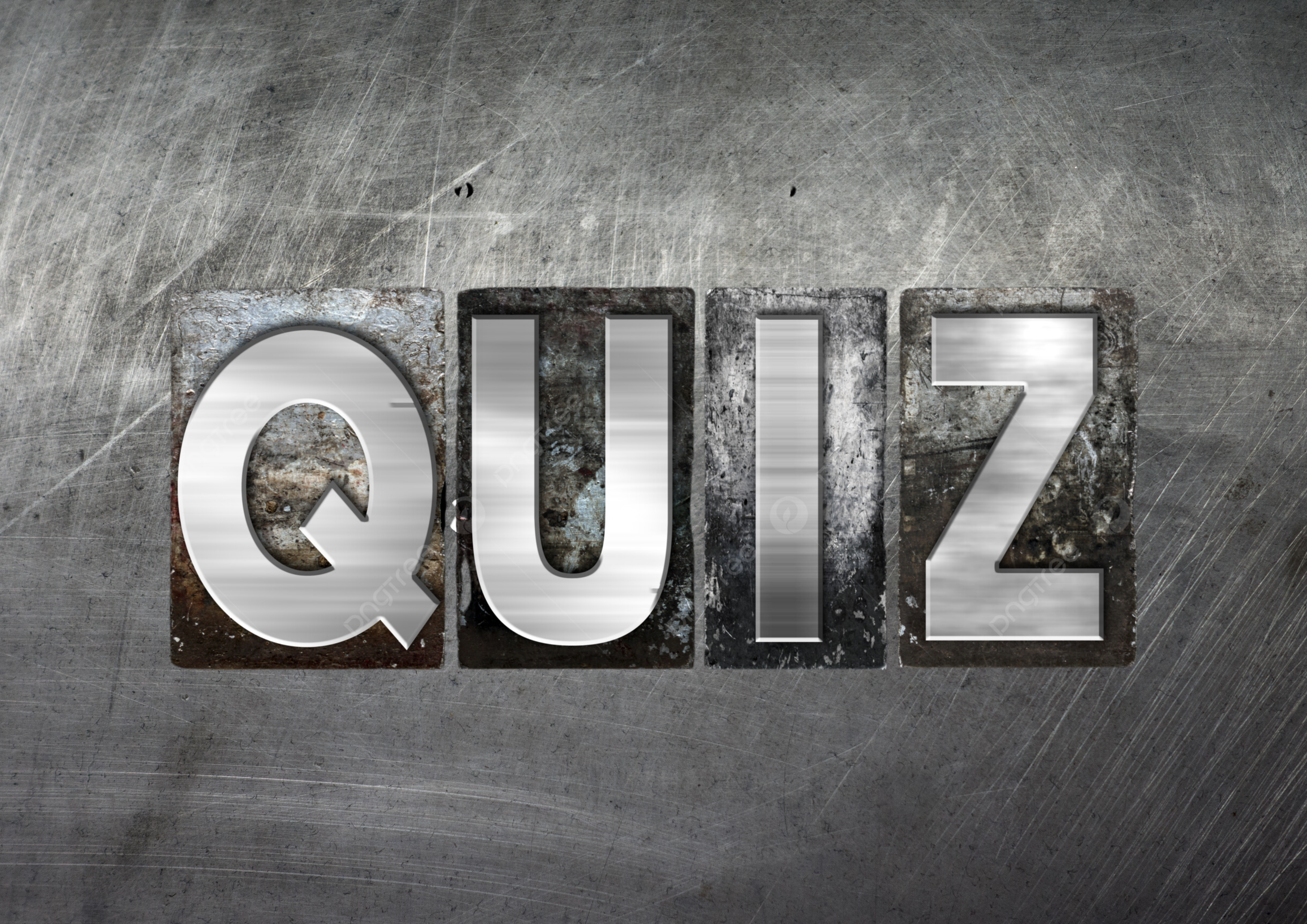 Producten
1) Noem 4 producten die in de sector metaal en technologie worden gemaakt.
Producten
1) Noem 4 producten die in de sector metaal en technologie worden gemaakt.
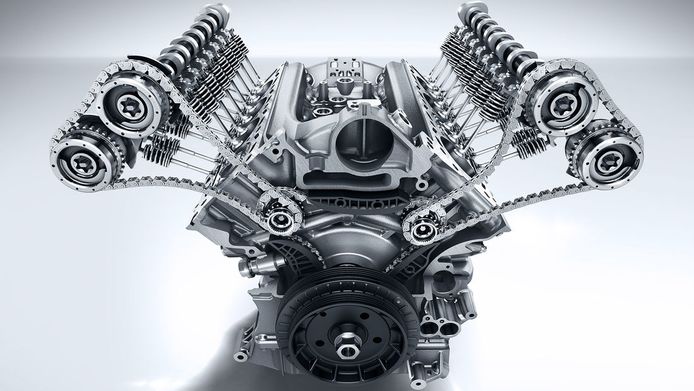 Auto-onderdelen
Frame van een fiets
Aluminium profielen rond de ramen
Lift in een flatgebouw
Sfeerverlichting in het restaurant
Computers
Motor van je brommer
Airco
…
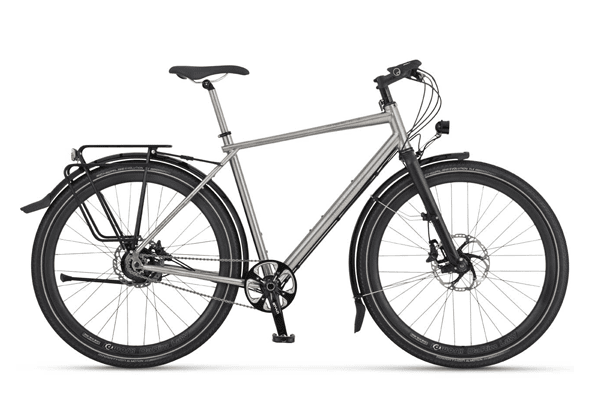 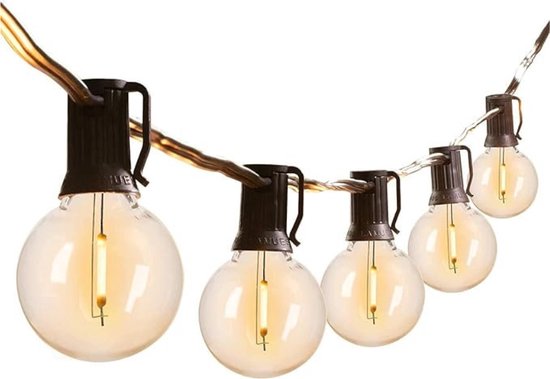 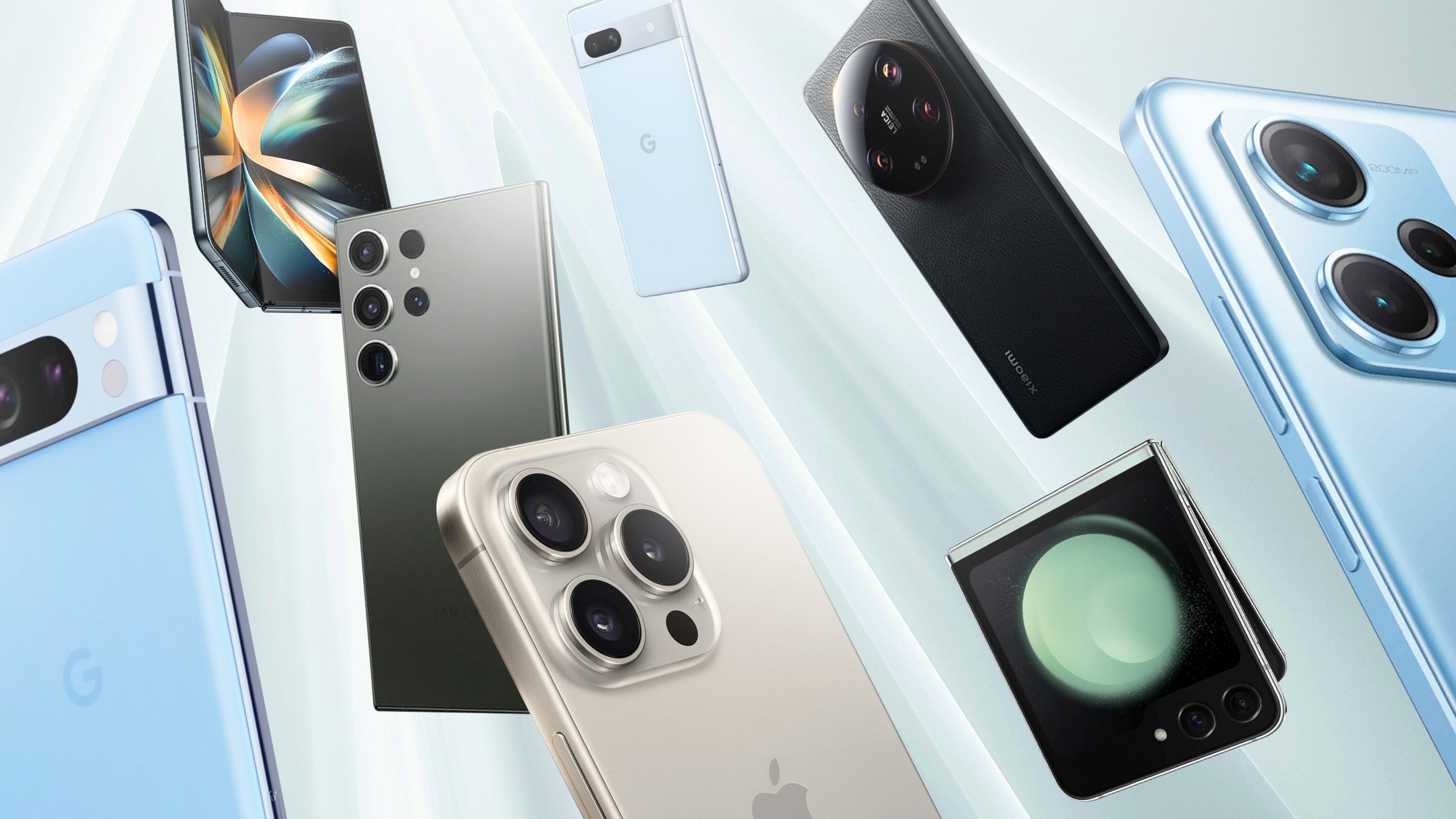 Beroepen
2) Welk beroep is dit?
“Ik teken voorwerpen op computer die later echt worden gemaakt.
Ik heb ruimtelijk inzicht en ben creatief en nauwkeurig.”
A. Spuitgieter
B. Matrijzenbouwer
C. Technisch tekenaar
Beroepen
2) Welk beroep is dit?
“Ik teken voorwerpen op computer die later echt worden gemaakt.
Ik heb ruimtelijk inzicht en ben creatief en nauwkeurig.”
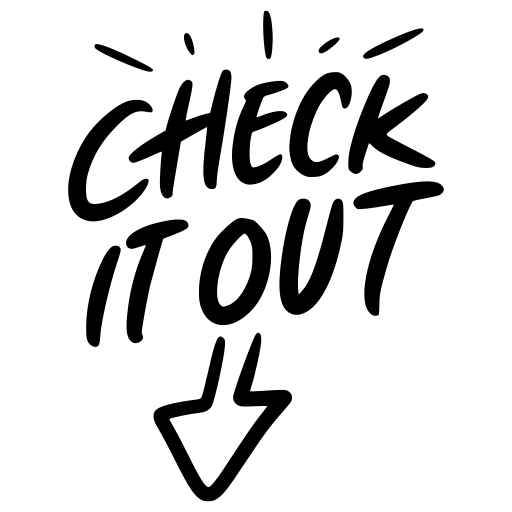 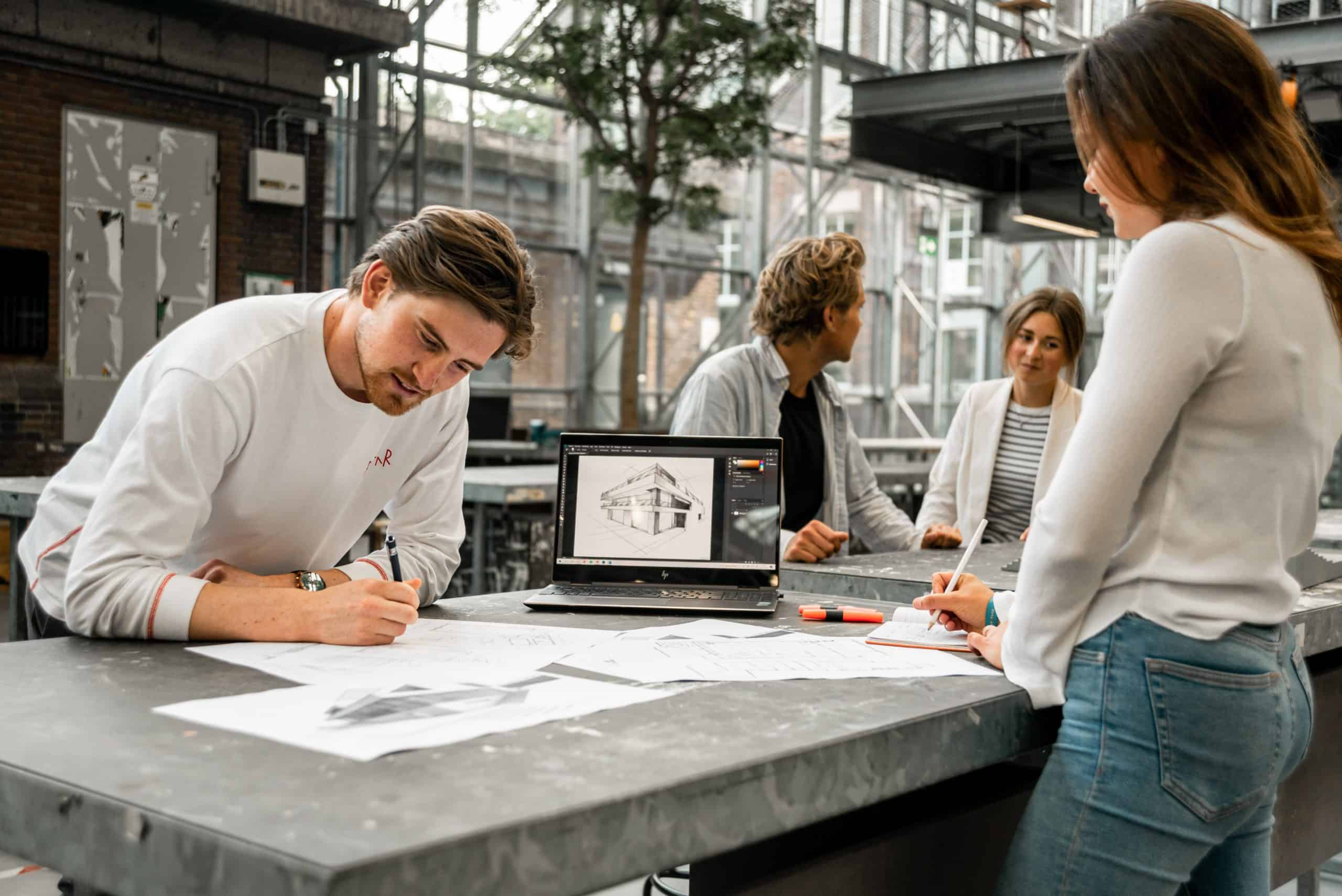 A. Spuitgieter
B. Matrijzenbouwer
C. Technisch tekenaar
Beroepen
3) Welke taak hoort NIET bij de procesoperator?
A. Je kent alle machines hun functie en bewaakt het 	proces vanuit de controlekamer en van aan de 	installatie zelf. 

B. Je ontwerpt en ontwikkelt nieuwe producten.

C. Je vult je diploma aan met training tijdens de job zelf.
Beroepen
3) Welke taak hoort NIET bij de procesoperator?
B. Je ontwerpt en ontwikkelt nieuwe producten
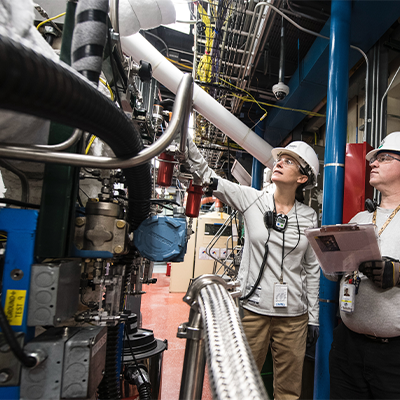 = productontwikkelaar
Beroepen
4) Voor welk beroep zou dit een vacature kunnen zijn?
A. Operator
B. Lasser
C. Onderhoudsmecanicien
Beroepen
4) Voor welk beroep zou dit een vacature kunnen zijn?
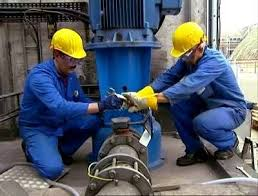 C. Onderhoudsmecanicien
Beroepen
5) Welke beroepen en afdelingen komen voor in het filmpje?
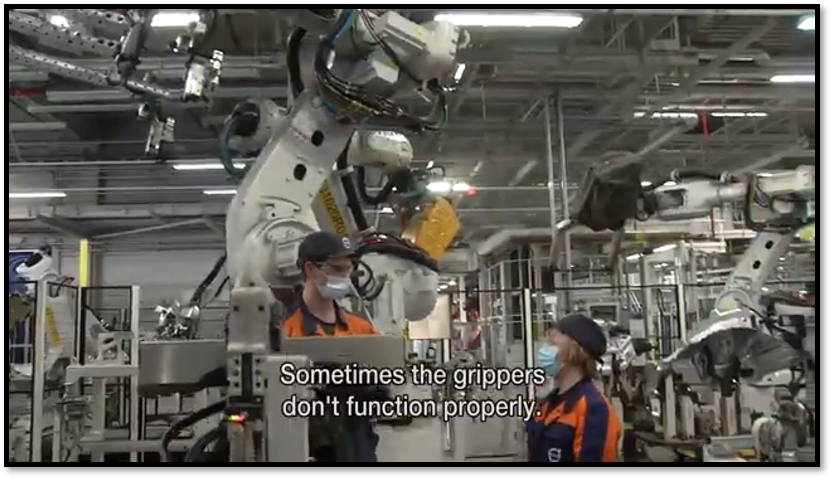 Beroepen
5) Welke beroepen en afdelingen komen voor in het filmpje?
Beroepen
Woordvoerder
Technicus
Teambegeleidster
Technieker
Afdelingen
Lasfabriek
Montagefabriek
Batterijzone
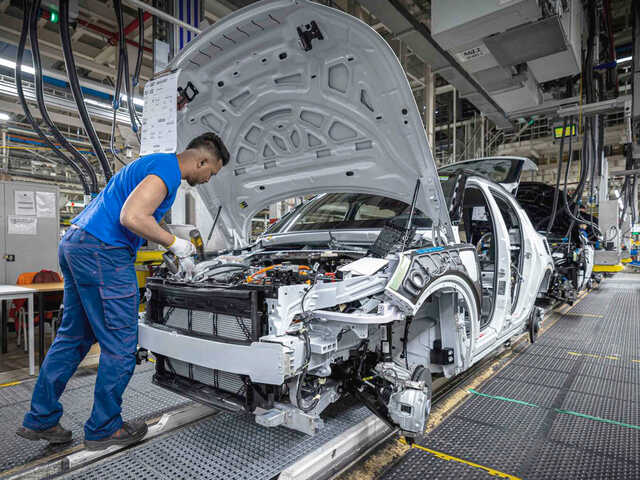 Veiligheid
6) Wat betekent dit waarschuwingsbord?
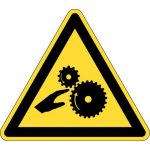 A. Gevaar op beknelling
B. Voorzichtig aanraken
C. Draaiende tandwielen
Veiligheid
6) Wat betekent dit waarschuwingsbord?
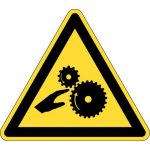 A. Gevaar op beknelling
B. Voorzichtig aanraken
C. Draaiende tandwielen
Veiligheid
7) Waarom lopen deze mensen achter de gele lijn?
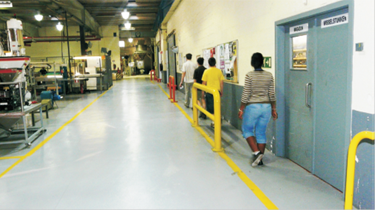 A. Bezoekers moeten achter de gele lijn stappen om
     bedrijfsspionage te voorkomen. 

 B. Bezoekers moeten achter de gele lijn stappen omdat ze niet
       verzekerd zijn door het bedrijf. 

C. Iedereen moet achter de gele lijn stappen voor de veiligheid.
     Zo is er afstand van machines en passerende heftrucks.
Veiligheid
7) Waarom lopen deze mensen achter de gele lijn?
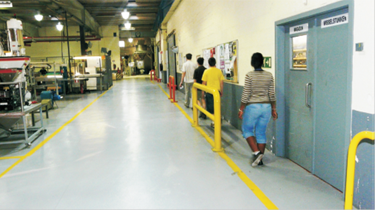 C. Iedereen moet achter de gele lijn stappen voor de veiligheid. Zo is er afstand van machines en passerende heftrucks.
Veiligheid
8) Geef 4 soorten persoonlijke beschermingsmiddelen 
voor op de werkvloer?
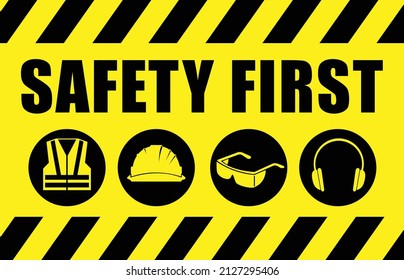 Veiligheid
8) Geef 4 soorten persoonlijke beschermingsmiddelen 
voor op de werkvloer?
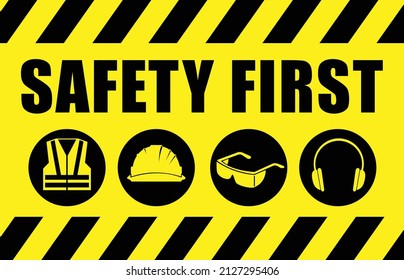 Veiligheidsbril
Handschoenen
Helm
Veiligheidsschoenen 
Fluorescerende kledij
Geluiddempende koptelefoon
…
Metaalquiz - Einde
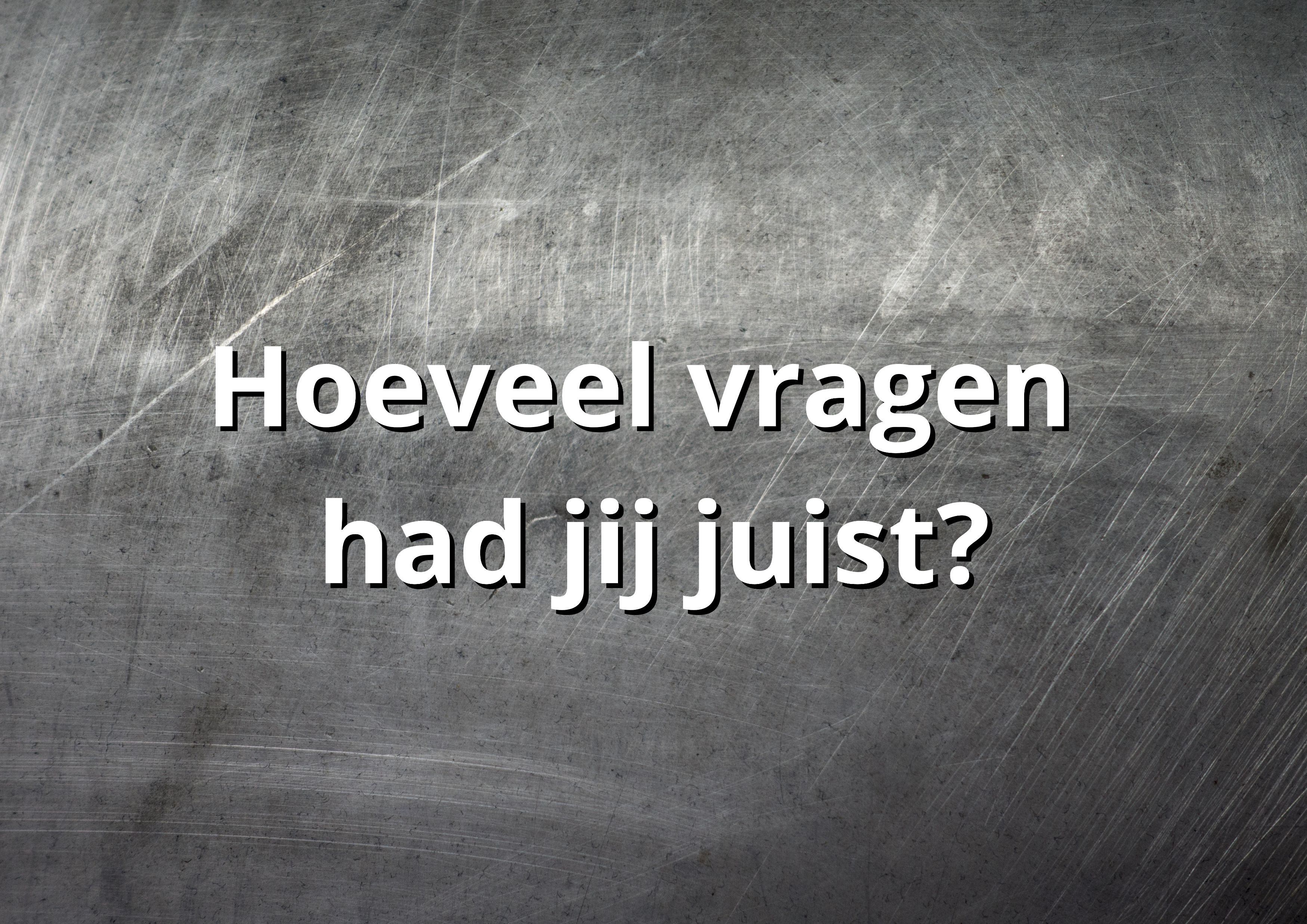 Energie en groene transities
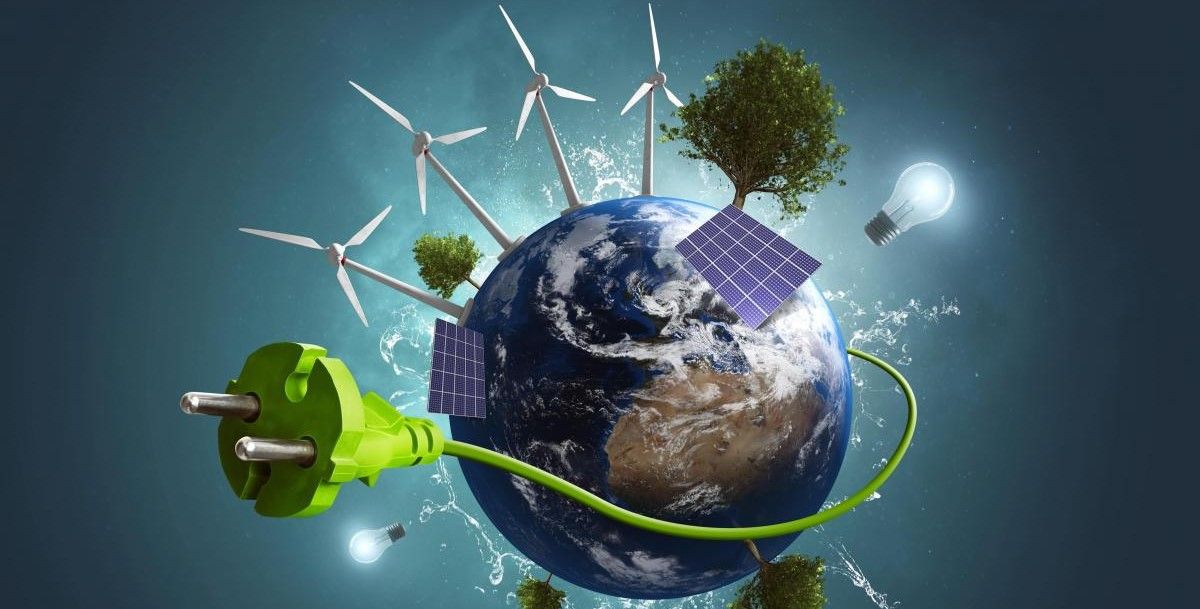 Energie en groene transities
Bedrijven gebruiken meer hernieuwbare energie
	= duurzame of groene energie
	= energie afkomstig van natuurlijke bronnen 
	= beter voor het milieu	     beter dan fossiele brandstoffen
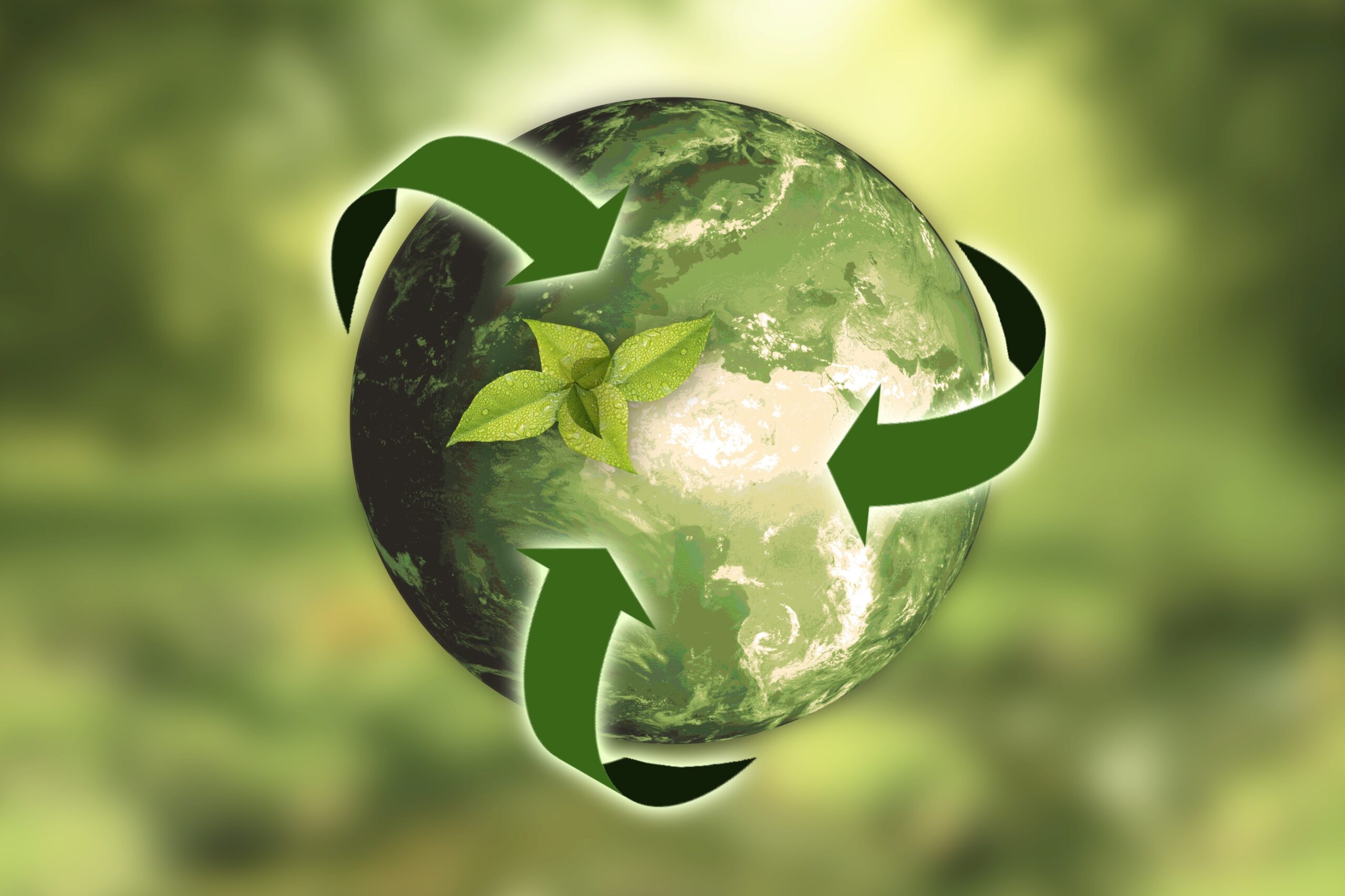 Test je kennis.
Scan de QR-code:
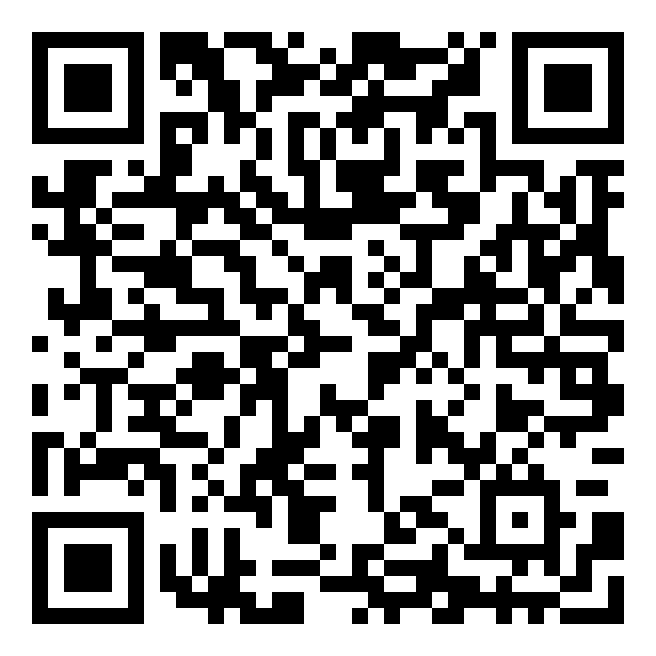 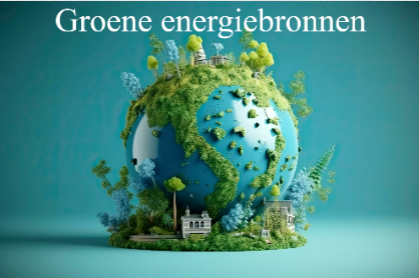 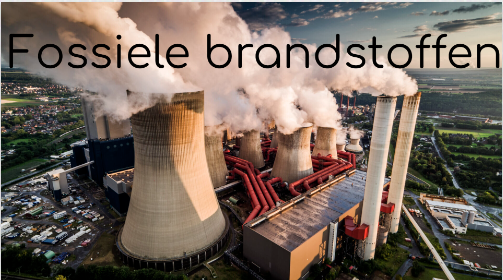 Oplossing
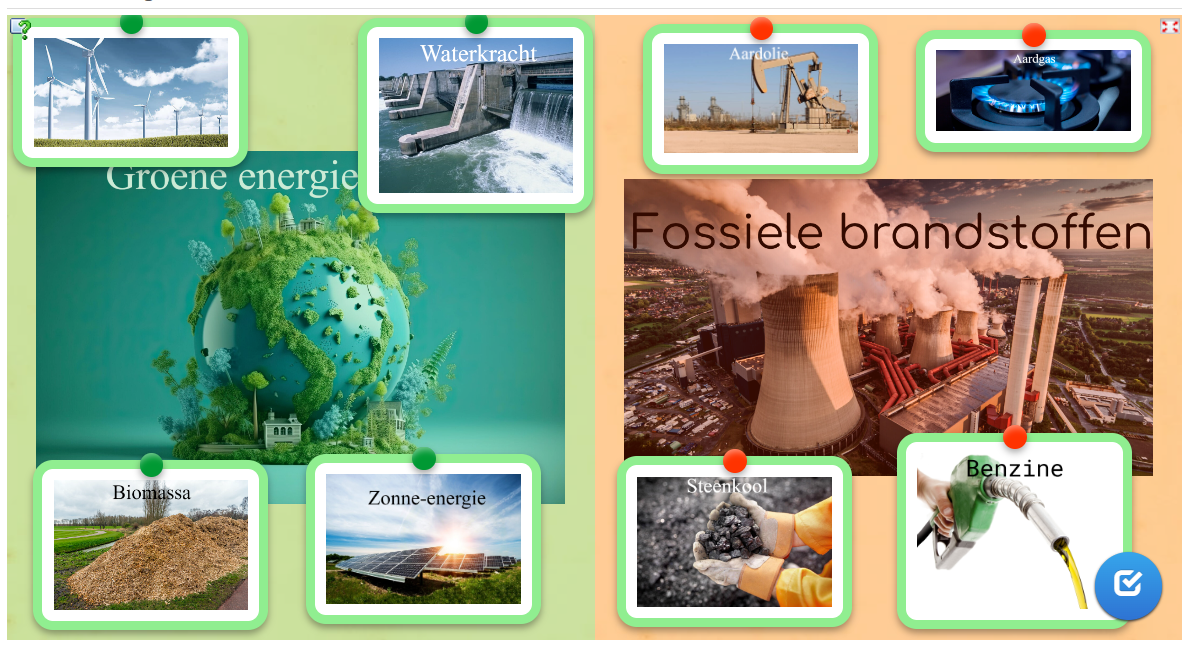 Talentenwijzer
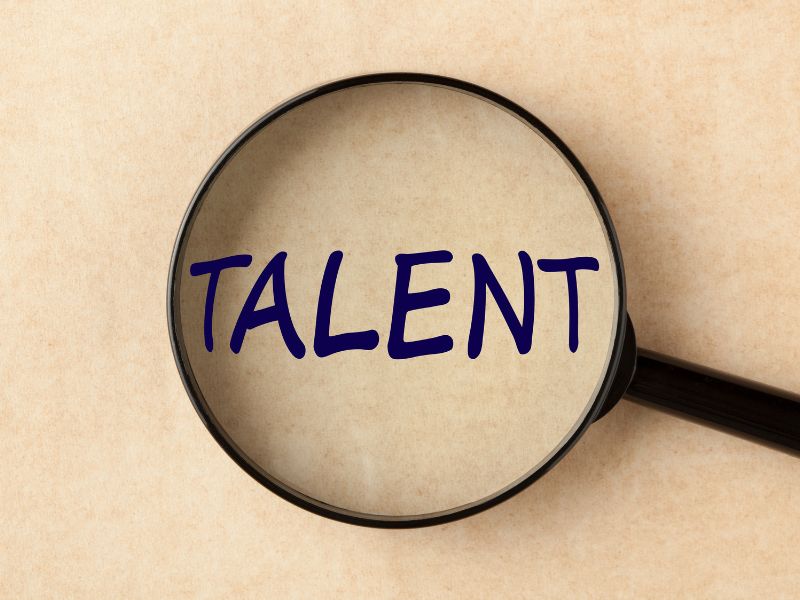 Voorstelling bedrijven
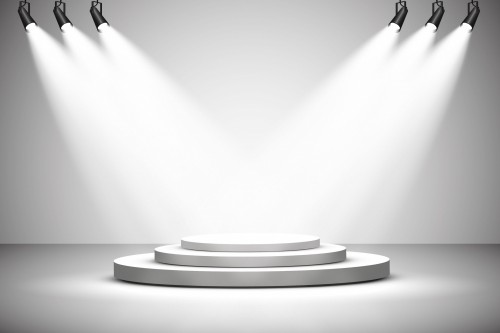 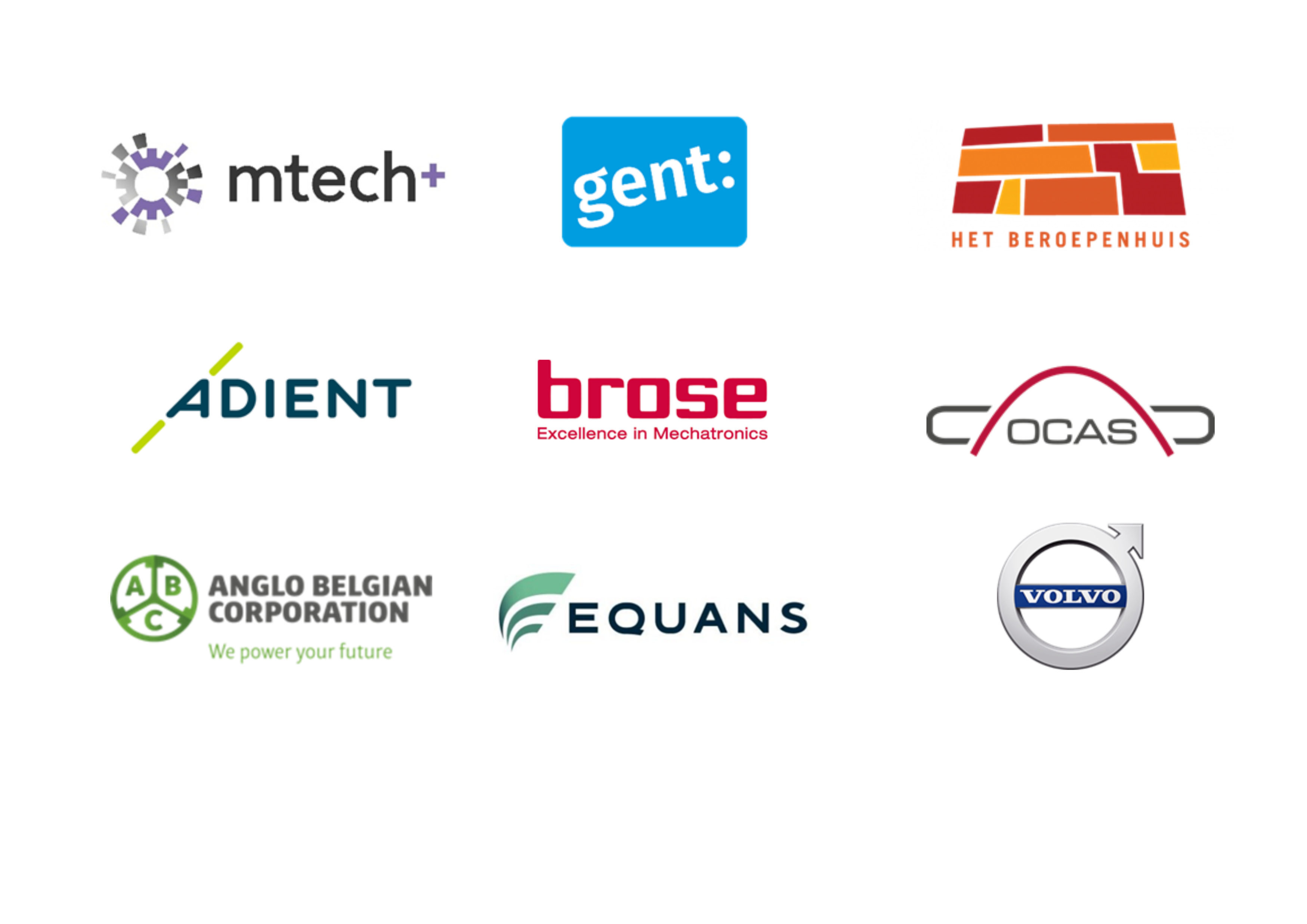 Kenmerken:
Maakt onderdelen van auto’s, zoals zetels

Beroep:
Operator 

Activiteit tijdens de rally:
Test behendigheid en snelheid
Autootje in elkaar zetten
Hoe zet het bedrijf in op groene transities:
Zonnepanelen
Slimme stopcontacten
Opvang regenwater
Laadpalen
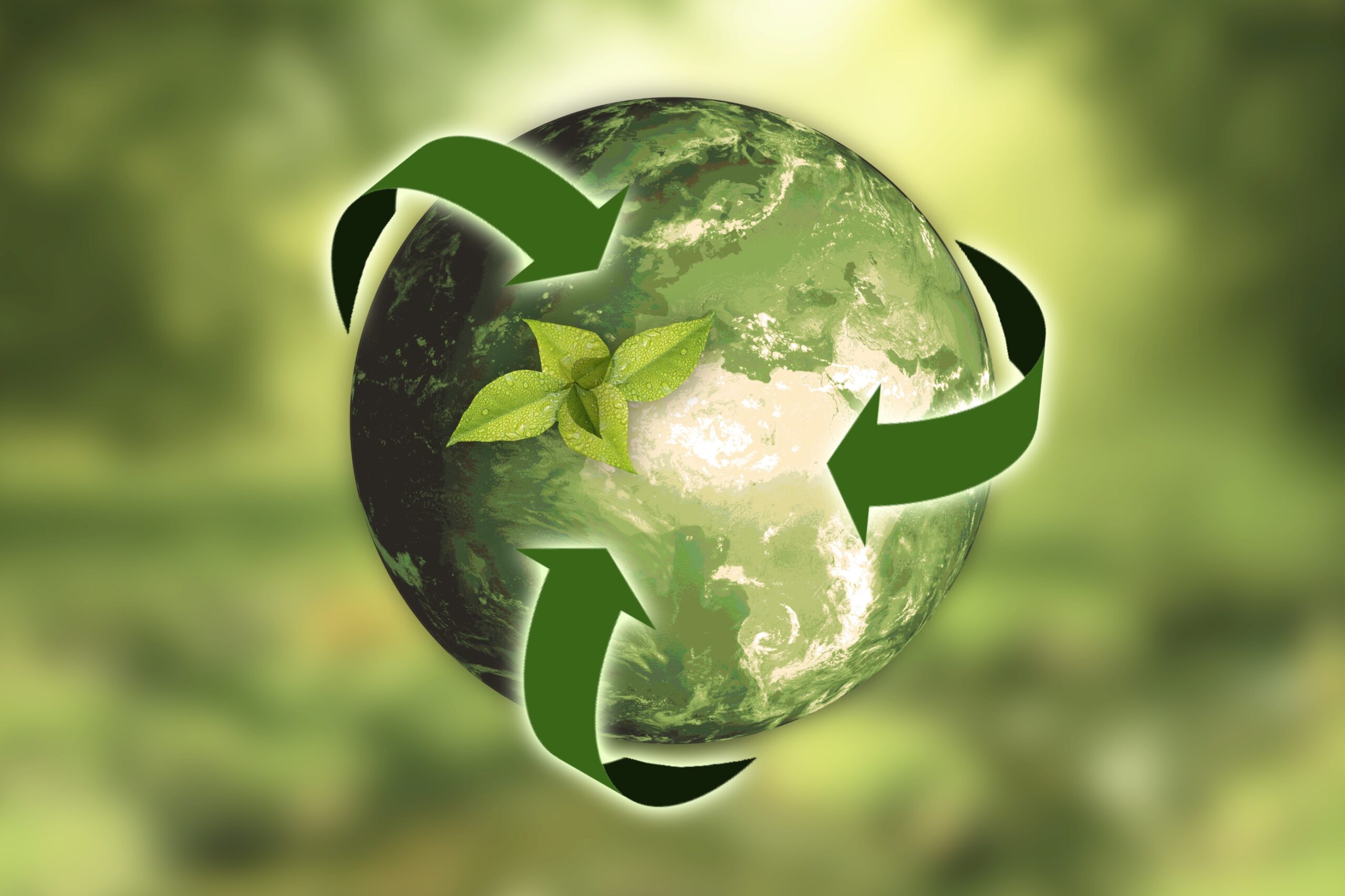 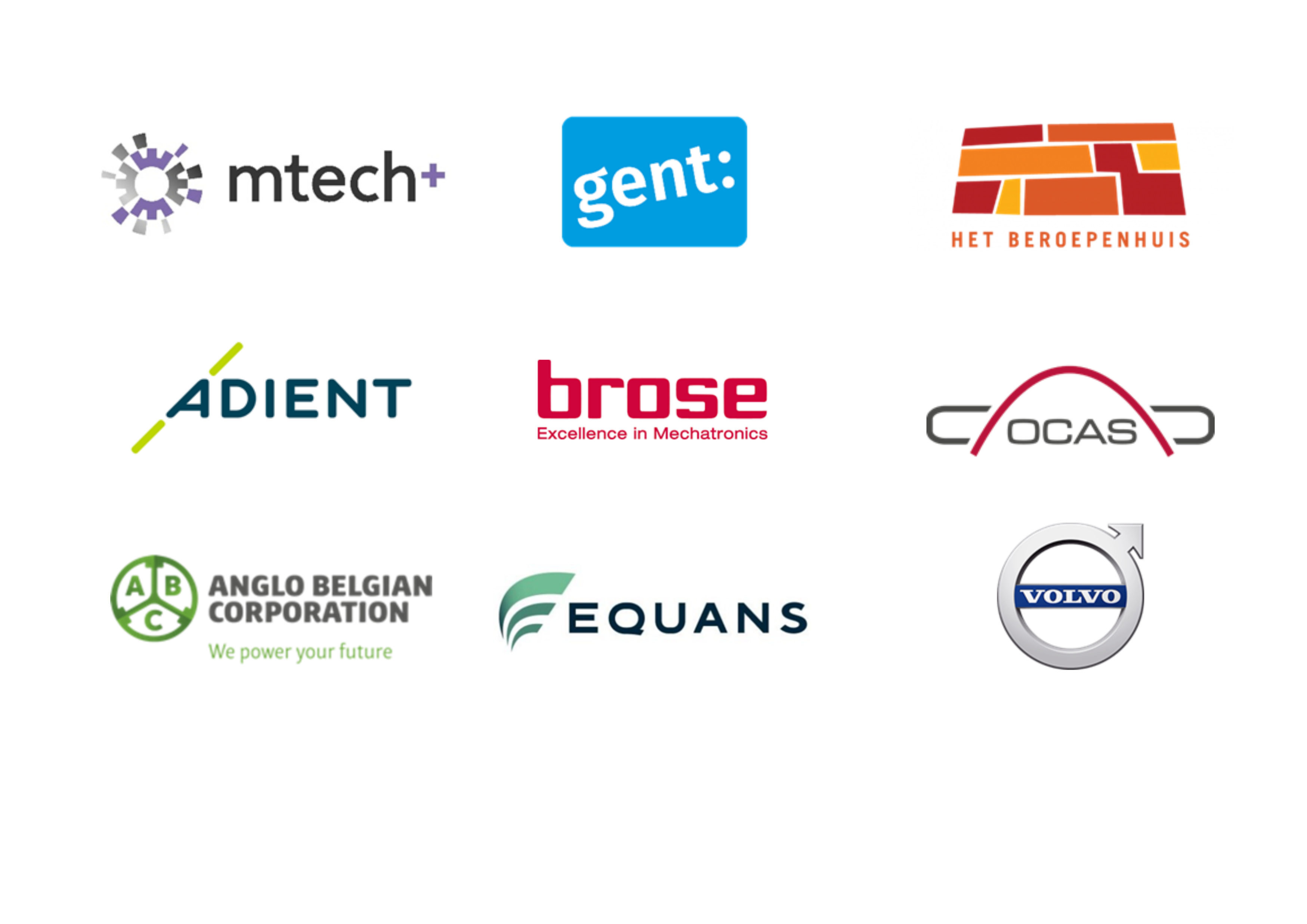 Kenmerken:
Assemblage van binnenkant deurmodules
Het op drie na grootste familiebedrijf in de automobielsector
Brose-onderdelen zitten in 1 op de 2 nieuwe wagens ter wereld

Beroep:
Productie-operator

Activiteit tijdens de rally:
Deurmodule van een auto assembleren
Hoe zet het bedrijf in op groene transities:
Maatregelen om uitstoot broeikasgassen te verminderen 
CO2-voetafdruk verbeteren
Vanaf 2025 koolstofneutraal werken.
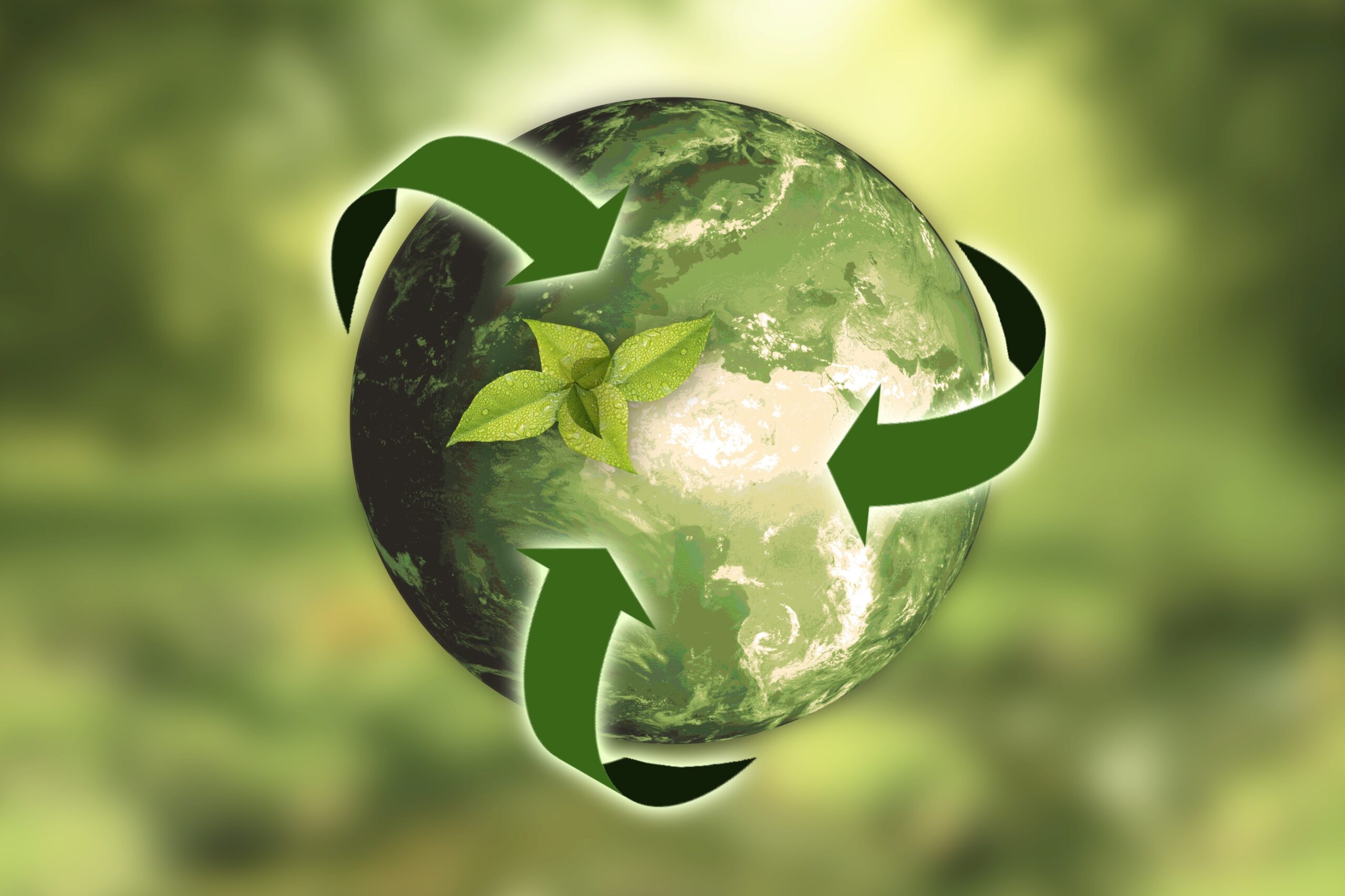 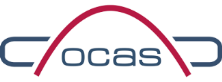 Kenmerken:
Onderzoek naar metaalsoorten en ontwikkeling van verbeteringen
Hier werken ‘uitvinders’

Beroep:
Onderzoeker

Activiteit tijdens de rally:
Verdiepen in het beroep van ‘een onderzoeker’
Hoe zet het bedrijf in op groene transities:
Zonnepanelen
Gebruik van een windmolen
Nieuwe bedrijfswagens zijn 100% elektrisch
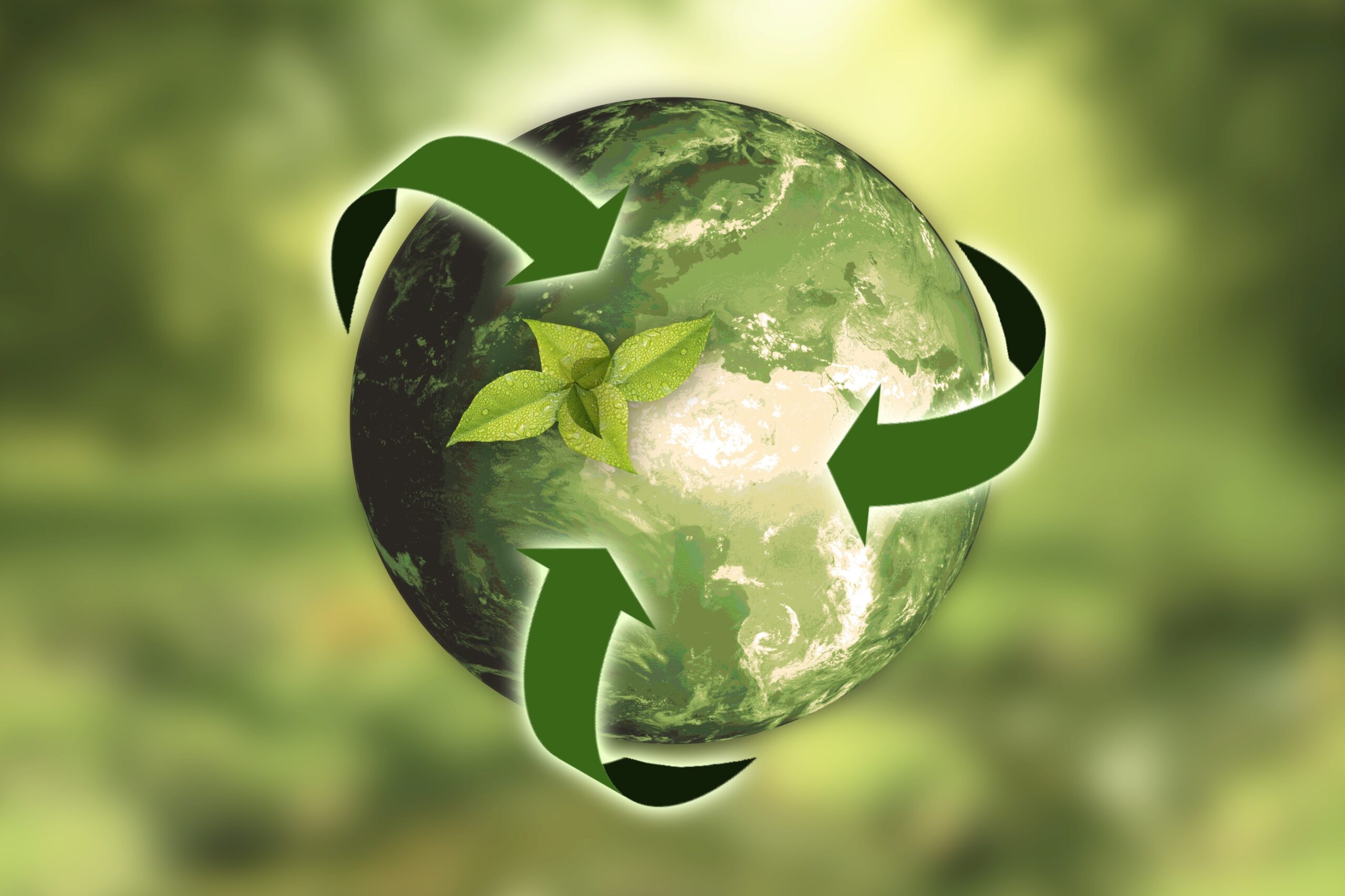 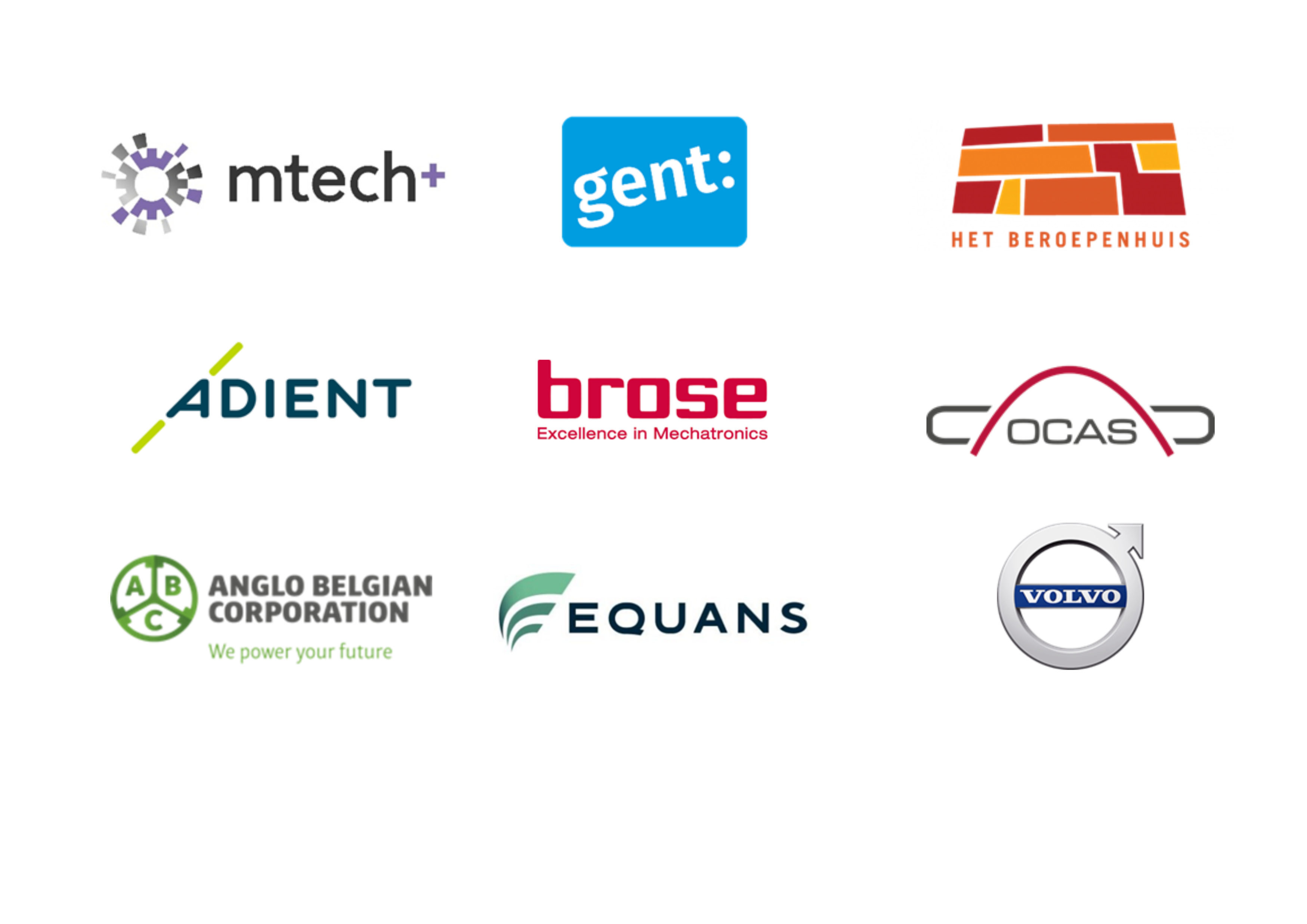 Kenmerken:
Ontwerpen en bouwen middel snellopende verbrandingsmotoren voor schepen, treinen en energiecentrales
1 ABC-motor kan stroom voorzien voor de helft van de stad Gent

Beroep:
Monteur en frezer.

Activiteit tijdens de rally:
Escape opdracht met integratie duurzaamheidsweetjes
Hoe zet het bedrijf in op groene transities:
Gebruik alternatieve brandstoffen 
Ontwerpen nabehandelingssystemen op huidige motoren op fossiele brandstoffen
Onze motoren zijn volledig circulair
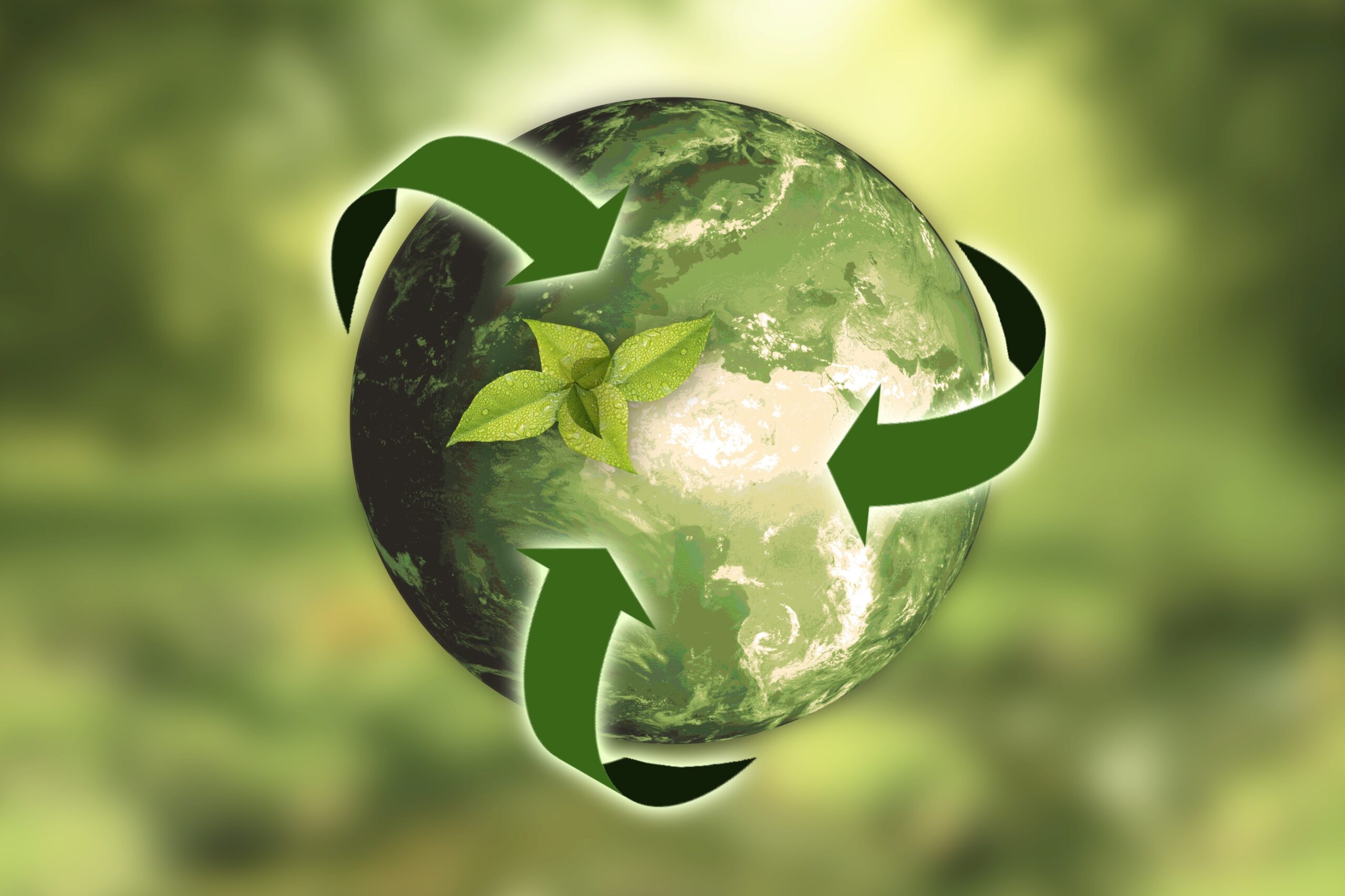 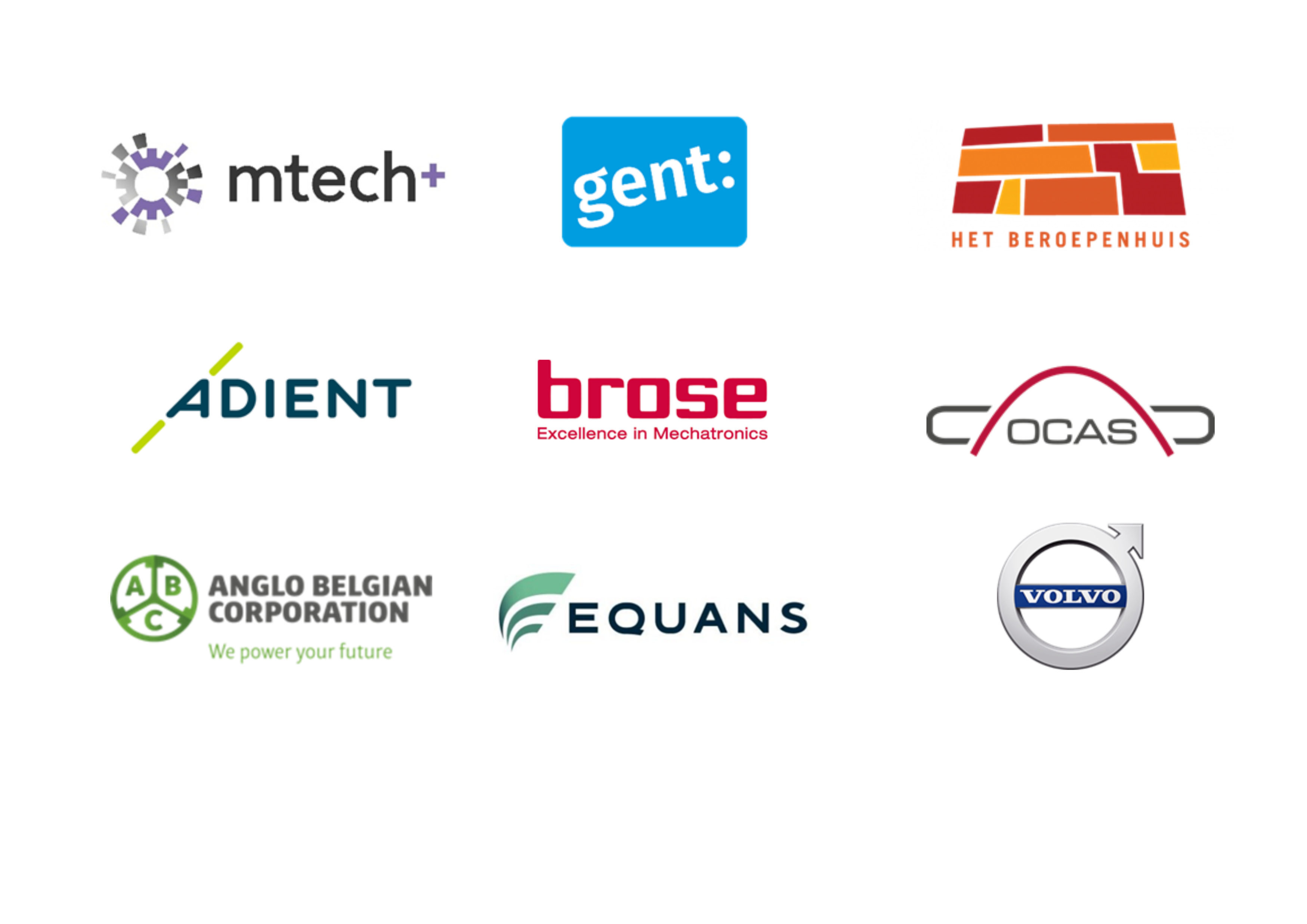 Kenmerken:
Assemblage automotoren
Teamwerk is superbelangrijk

Beroep:
Technieker

Activiteit tijdens de rally:
Behendigheidstest montage automotoren
Kennismaking werking laadpaal
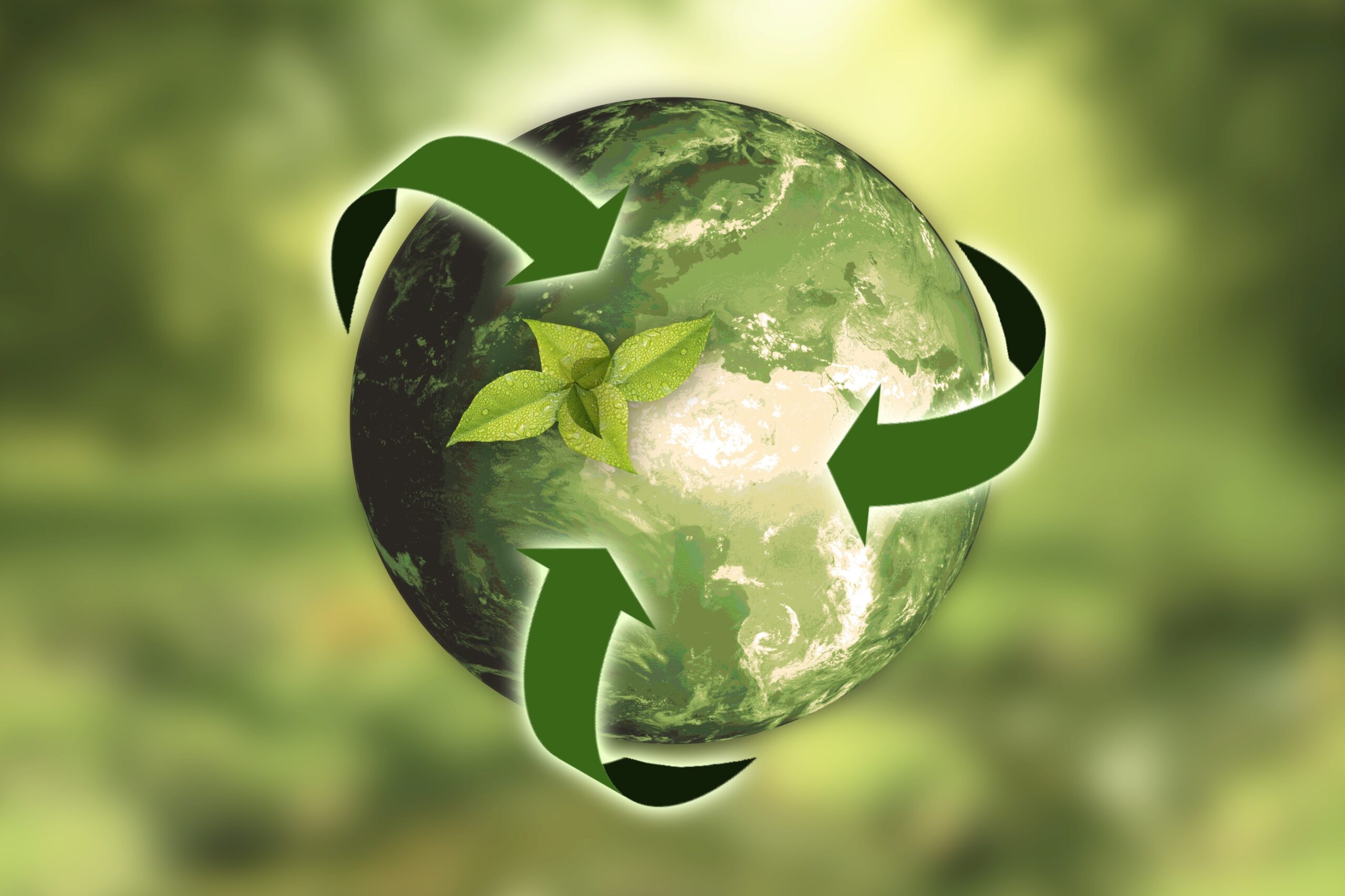 Hoe zet het bedrijf in op groene transities:
We trekken volop de kaart van elektrificatie
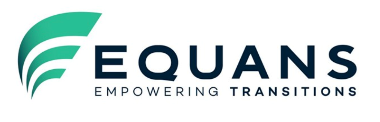 Kenmerken:
EQUANS 
Technische services en installaties, zoals elektriciteit, mechanica, pijpfitten, lassen, HVAC en koeling… 

Beroep:
Elektricien en HVAC-Technieker

Activiteit tijdens de rally:
Oefening rond kabeldraagsystemen en bekabelingstechnieken
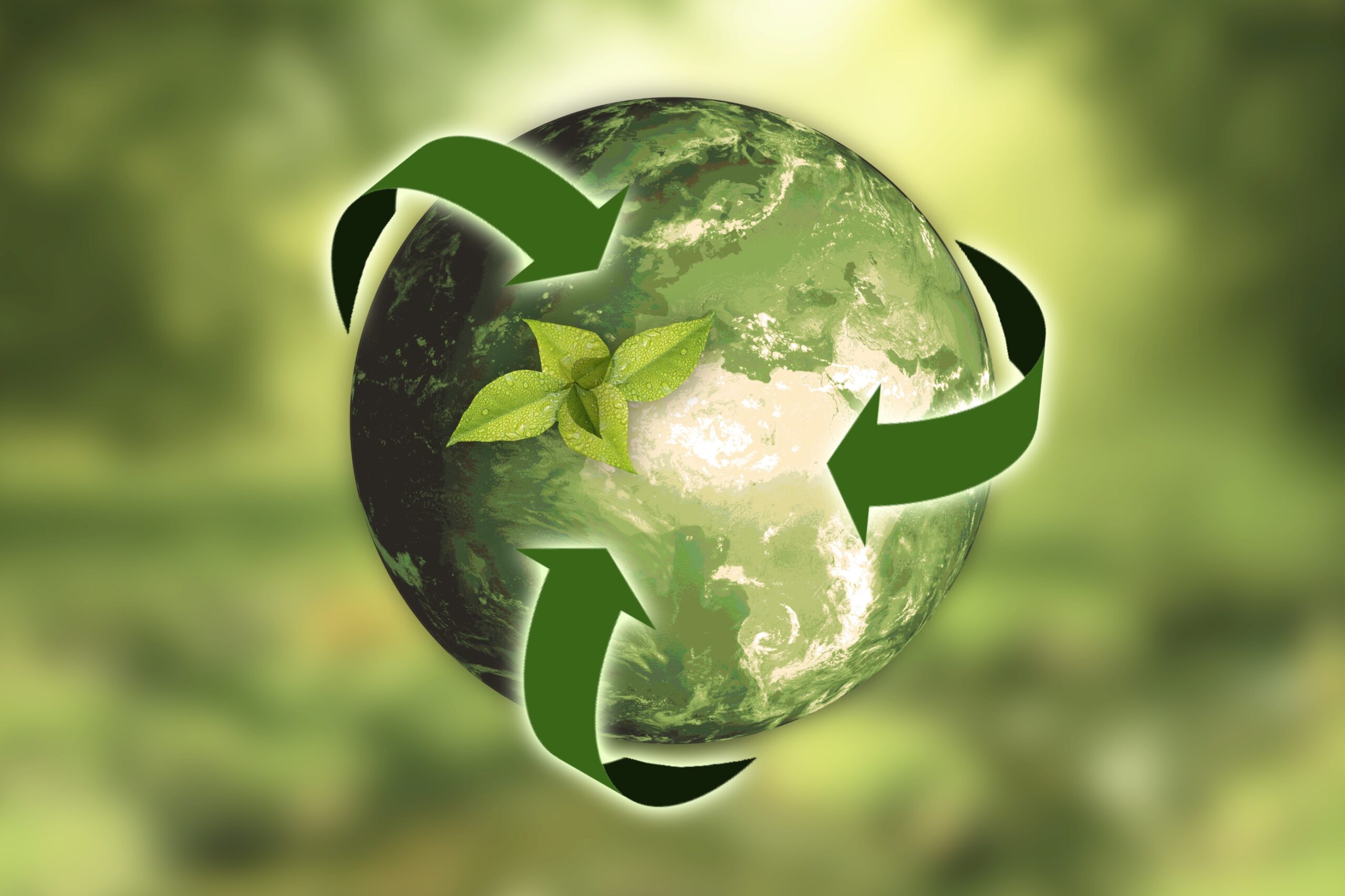 Hoe zet het bedrijf in op groene transities:
Alle persoonswagens met een leasing moeten elektrisch zijn
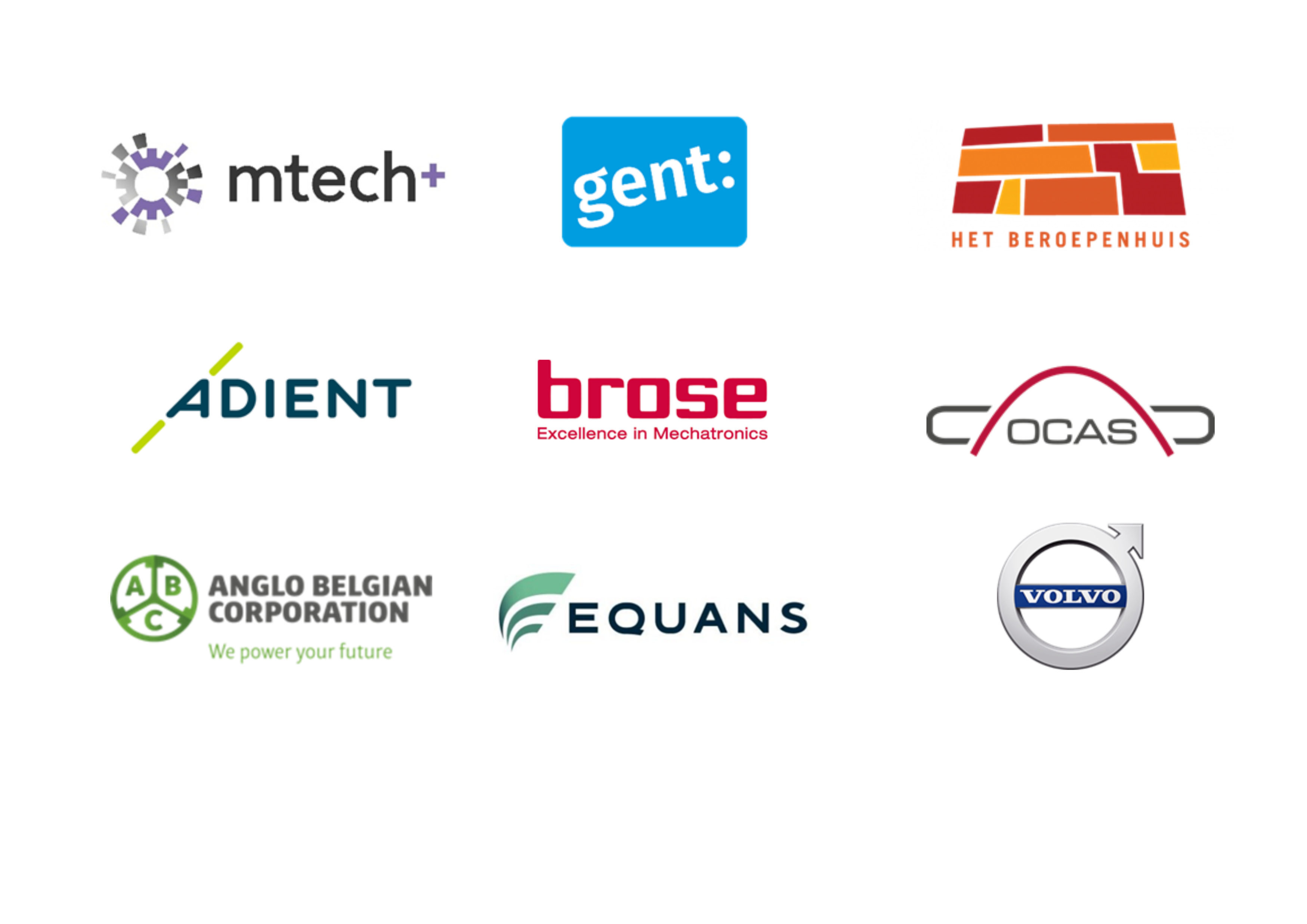 Kenmerken:
Loopbaanfonds van de metaal- en technologische industrie
4500 bedrijven in deze sector

Beroep:
Procesoperator en onderhoudstechnieker (module elektriciteit)

Activiteit tijdens de rally:
Energie(k)quiz, virtuele interactie en interactieve leerkoffer
Hoe zet het bedrijf in op groene transities:
Organiseert diverse opleidingen voor alle doelgroepen
Wil jongeren meer inzicht geven in groene transities binnen de sector
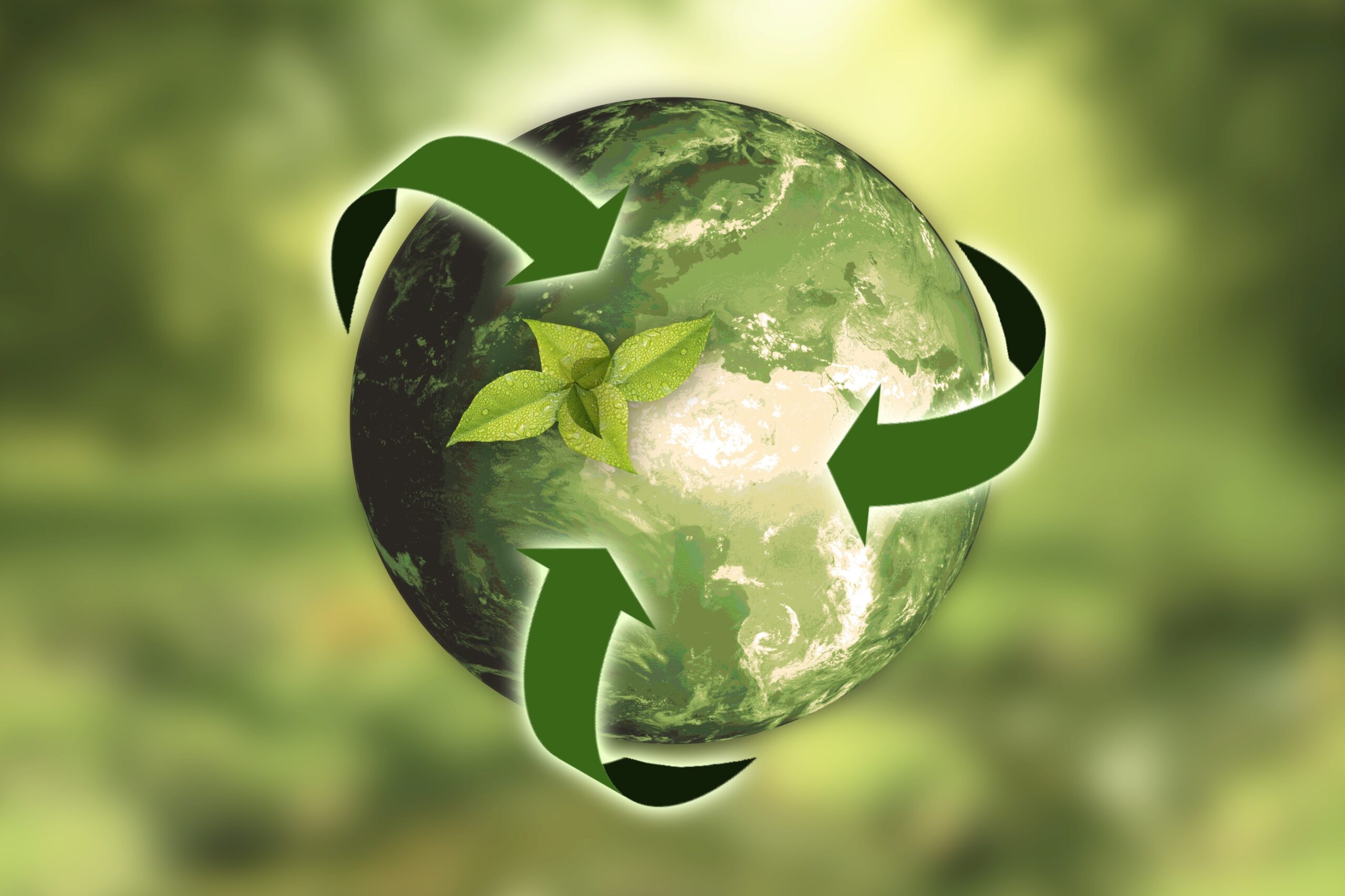 Test je kennis.
Scan de QR-code:
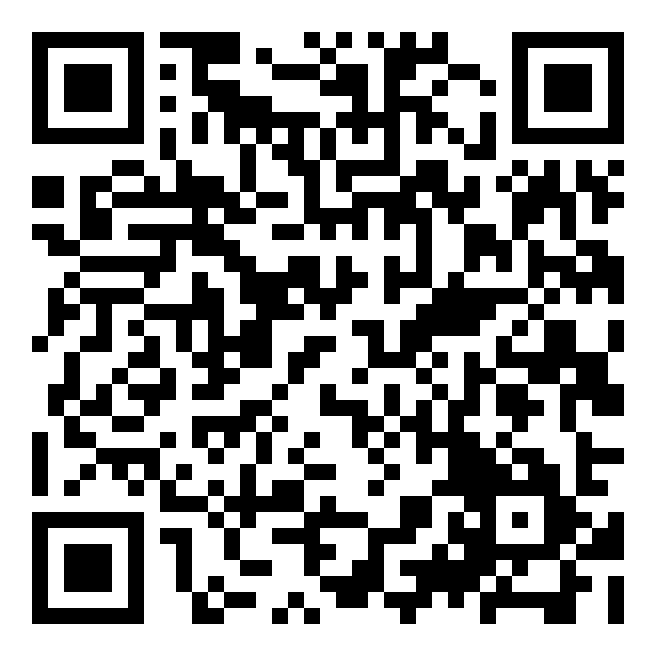 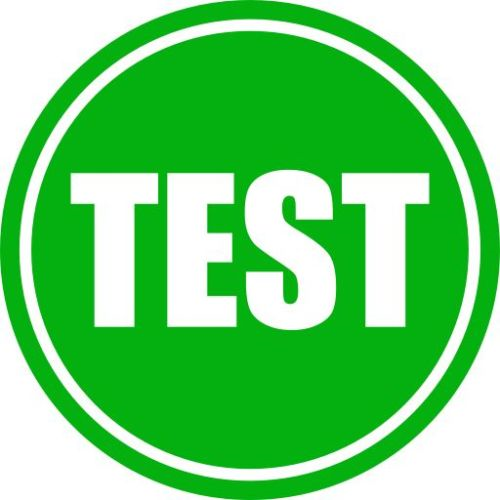 Oplossing
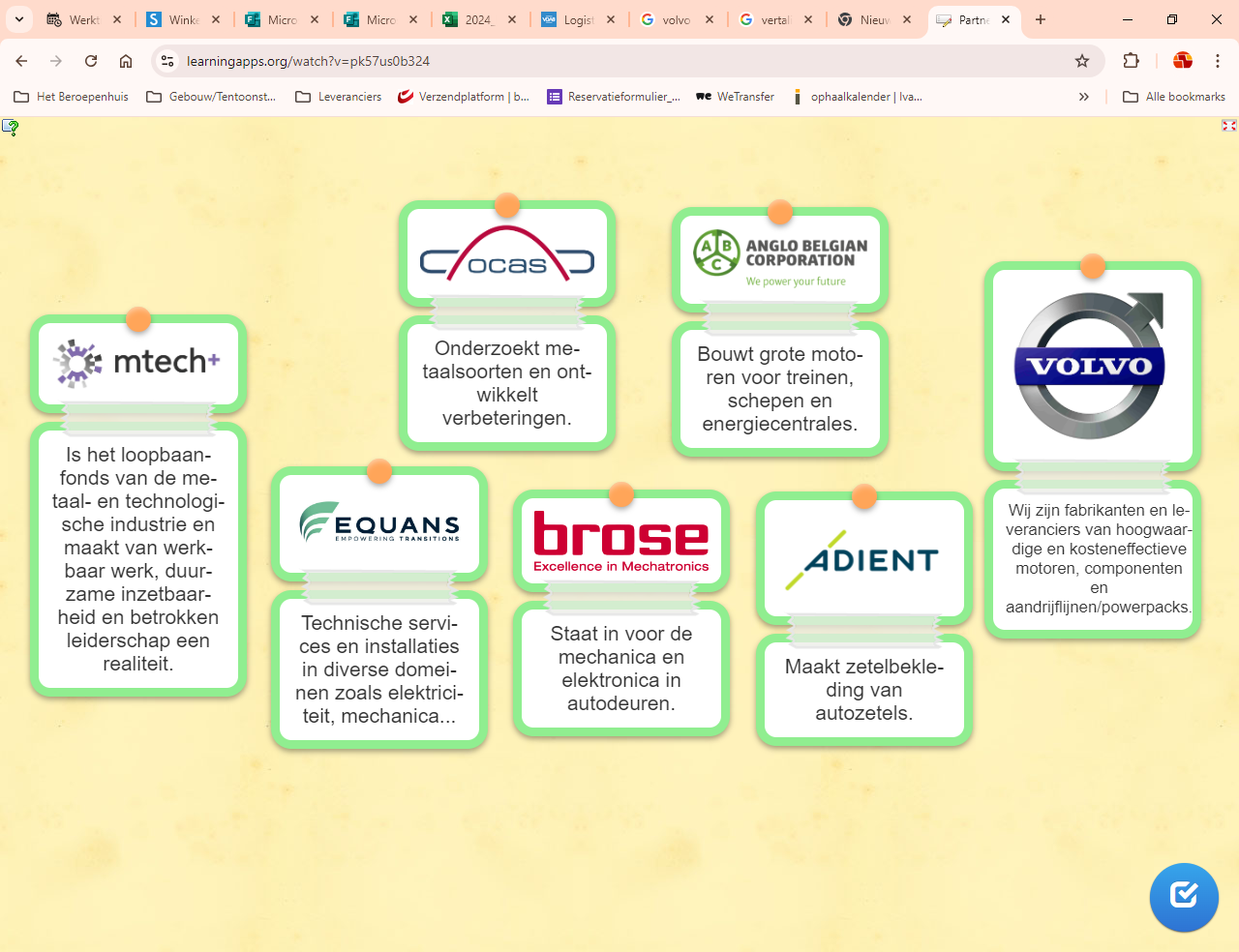 Veel plezier op de 
Metaal & Technologie
-rally!
Na de beroepenrally
Talentenwijzer
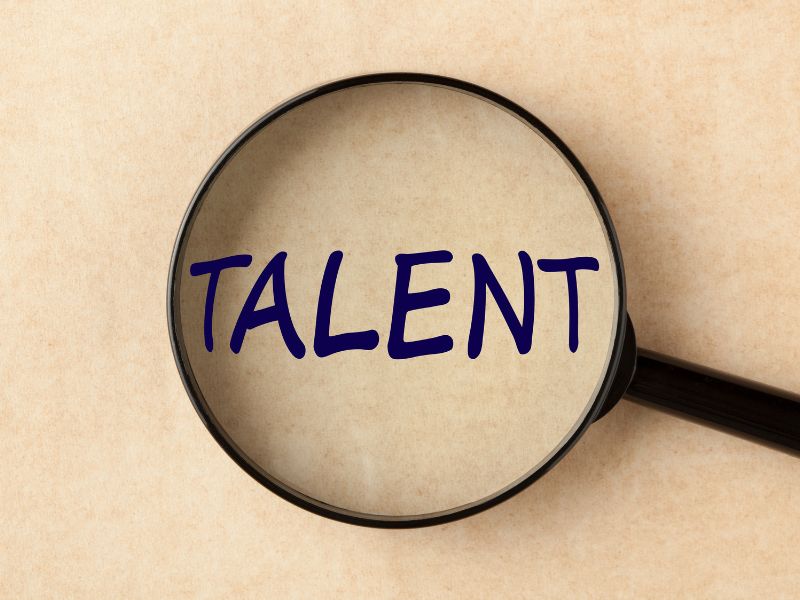 Studiewijzer
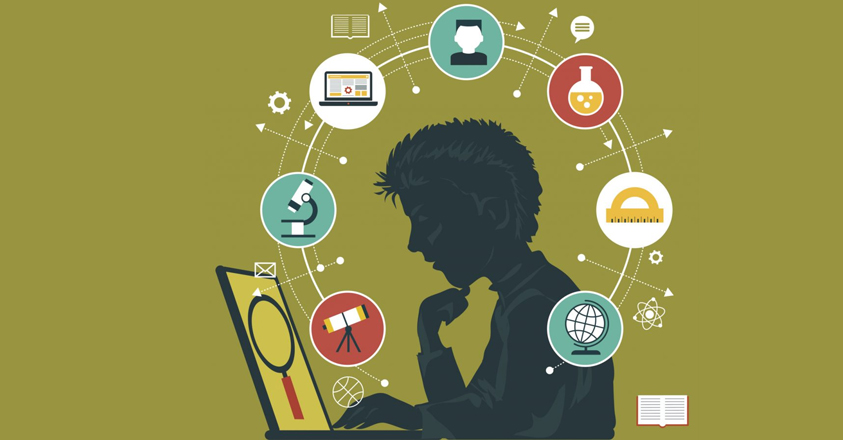 Je wil operator montage en assemblage worden in de sector metaal en technologie. Welke opleiding kan je dan volgen? 

Oplossing:
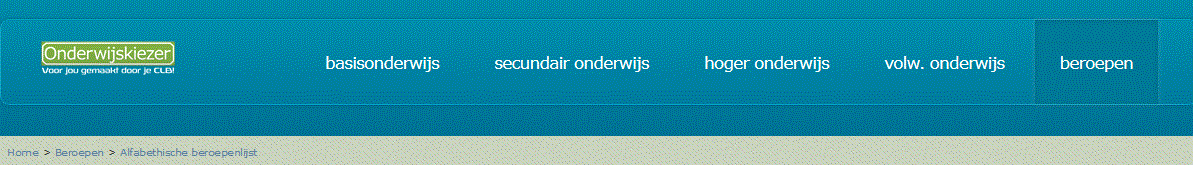 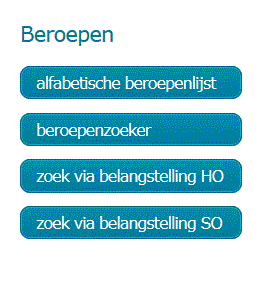 a) een studierichting binnen HO Graduaat:
Elektromechanische systemen
b) een studierichting binnen TSO: 
Mechanische vormgevingstechnieken, Vliegtuigtechnieken
c) een studierichting binnen BSO:
Lassen-constructie, mechanische vormgeving
2. Stel dat je onderzoeker wil worden in de sector metaal en technologie. Dan kan je studeren voor industrieel ingenieur. Zoek dit beroep in de alfabetische lijst en vul deze zin aan:

Oplossing:
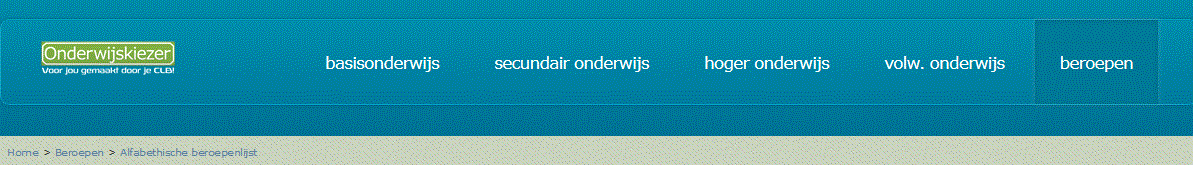 Een ingenieur gebruikt wetenschap en technologie om maatschappelijke problemen op te lossen. 
Het accent ligt dus niet op de wetenschap zelf, wel op hoe je deze kan gebruiken om een technologische toepassing te maken.
3) Bij de 2 beroepen die je net hebt opgezocht, staat telkens een uitroepteken in een gele driehoek.Zoek eens uit wat dit betekent en vul aan:
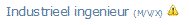 Deze beroepen zijn knelpuntberoepen. 
Dat zijn beroepen waarvoor de invulling van de vacatures gemiddeld moeilijker verloopt dan voor andere beroepen.
Na de beroepenrally: kringgesprek ‘Wat betekent de rally voor mij?’
Terugblik op de beroepenrally aan de hand van dit formulier.
Bedankt voor jullie medewerking!